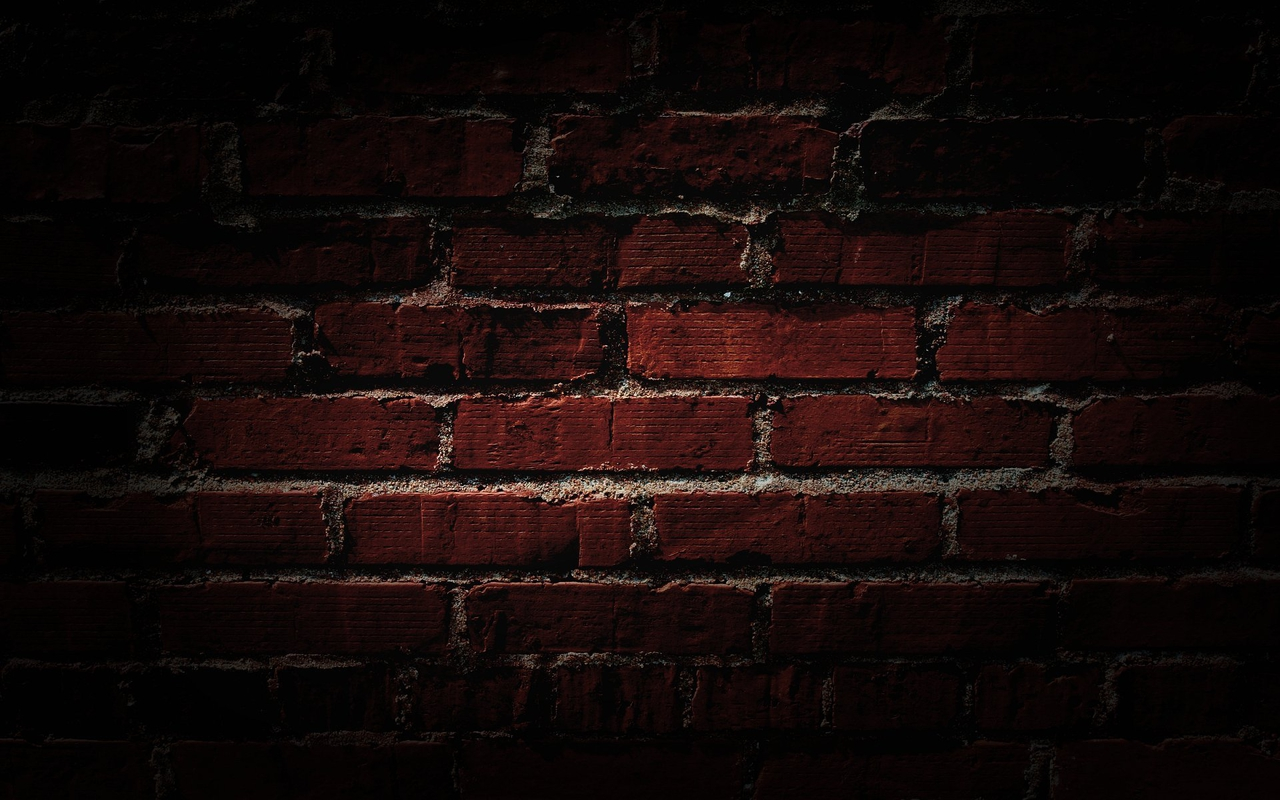 Vzdělávací oblast: Jazyk a jazyková komunikaceVyučovací předmět: Český jazyk a literaturaRočník: 9. ročník Anotace: Bohumil Hrabalživotopis, charakteristika povídek, výklad pojmu pábitel
Podpora vzdělávání v ZŠ ŽidlochoviceAutor materiálu: Mgr. Petra KarpíškováVytvořeno: leden 2012
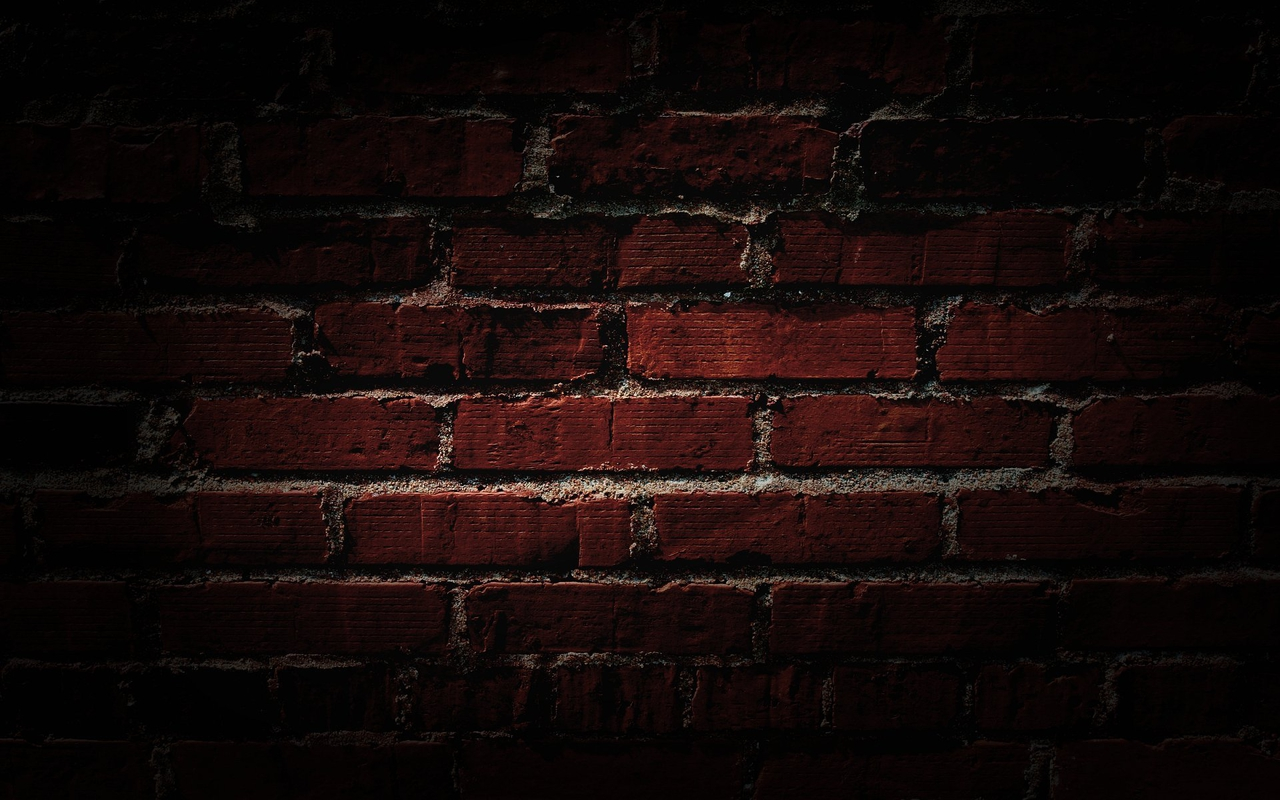 Bohumil Hrabal
*1914 - †1997
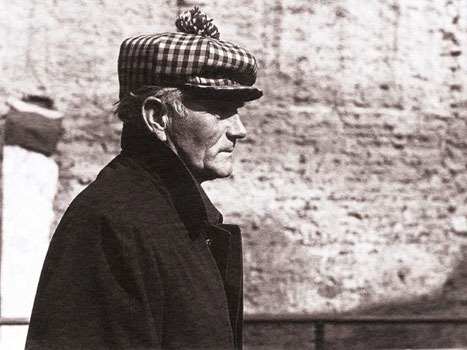 Narozen v Brně-Židenicích.
Adoptivní otec Francin byl správcem pivovaru v Nymburku.
1946 - získal doktorát na PF 
	v Praze.
Za 2. světové války nesměl studovat VŠ (brigádník v ocelárnách, balič starého papíru, kulisák, výpravčí).
V 70. letech nesměl publikovat .
Žil v Libni, na chatě v Kersku.
Chodil do hospoda U Pinkasů, 
	U Zlatého tygra.
Zemřel osamělý, vypadl z okna 
	v nemocnici.
Ostře sledované vlaky (1964)
Obsluhoval jsem anglického krále (1971)
Postřižiny (1976)
Slavnosti sněženek (1978)
Příliš hlučná samota (1980)
Proluky (1987)
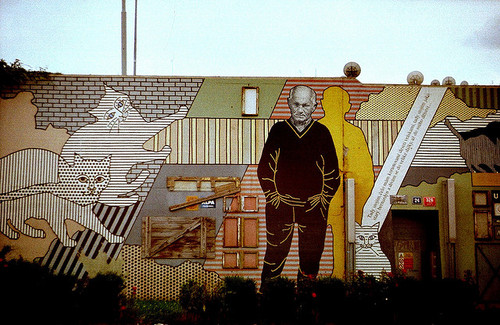 Praha - Libeň
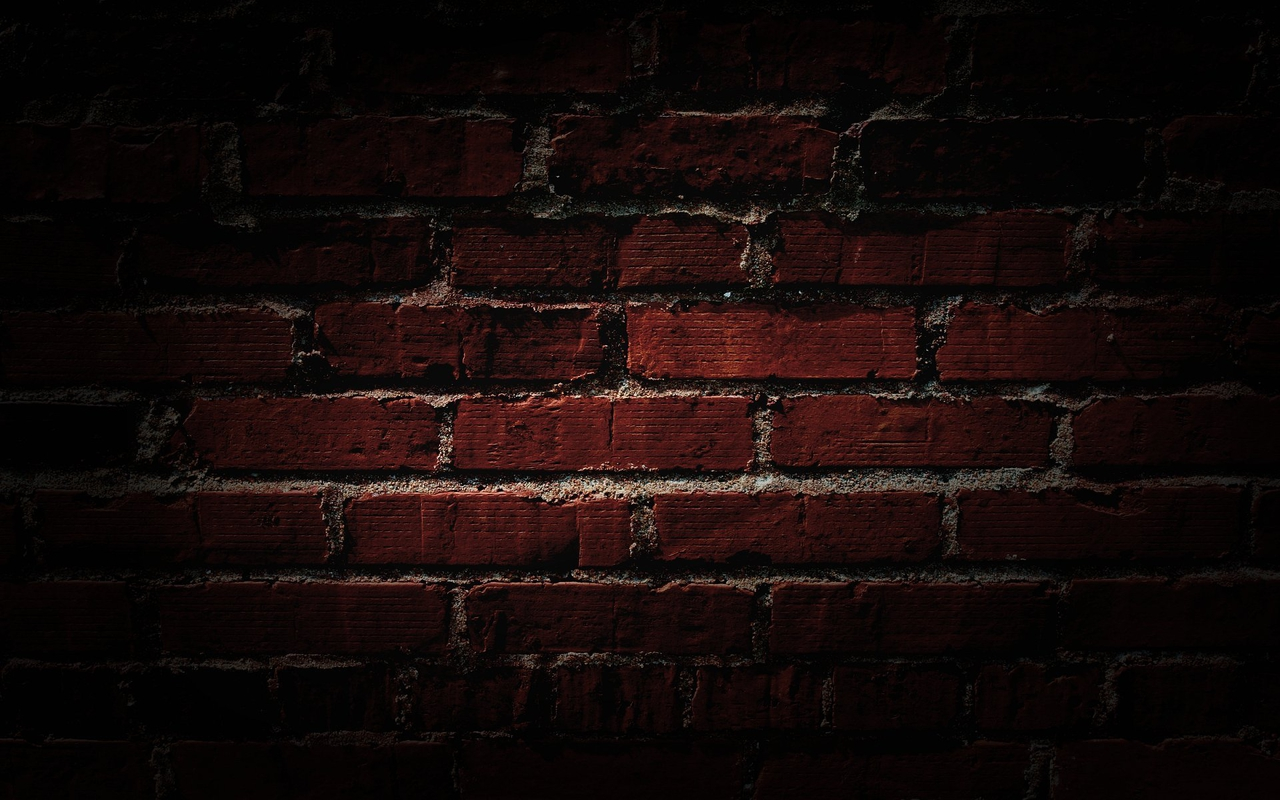 Nedějové prózy
Hovorový jazyk, slang, dlouhá souvětí
Hra se slovy
Naturalismus
Zfilmované Jiřím Menzelem
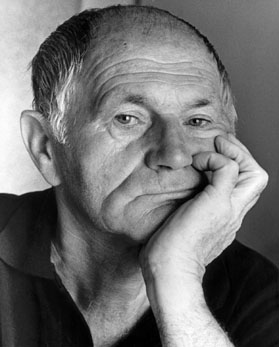 Pábitelé
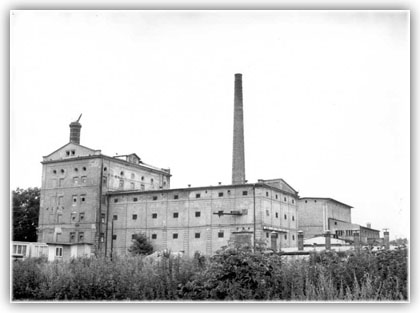 Lidi (i literární postavy), kteří si neustále vymýšlejí neuvěřitelné historky. Mají radost ze života. Jsou ztřeštění, vnitřně čistí. Snaží se tím odvrátit něco nepříjemného.
Např. Švejk, strýček Pepin:
      „Ten svět je k zešílení krásnej, ne že by byl, ale já ho tak vidím.“
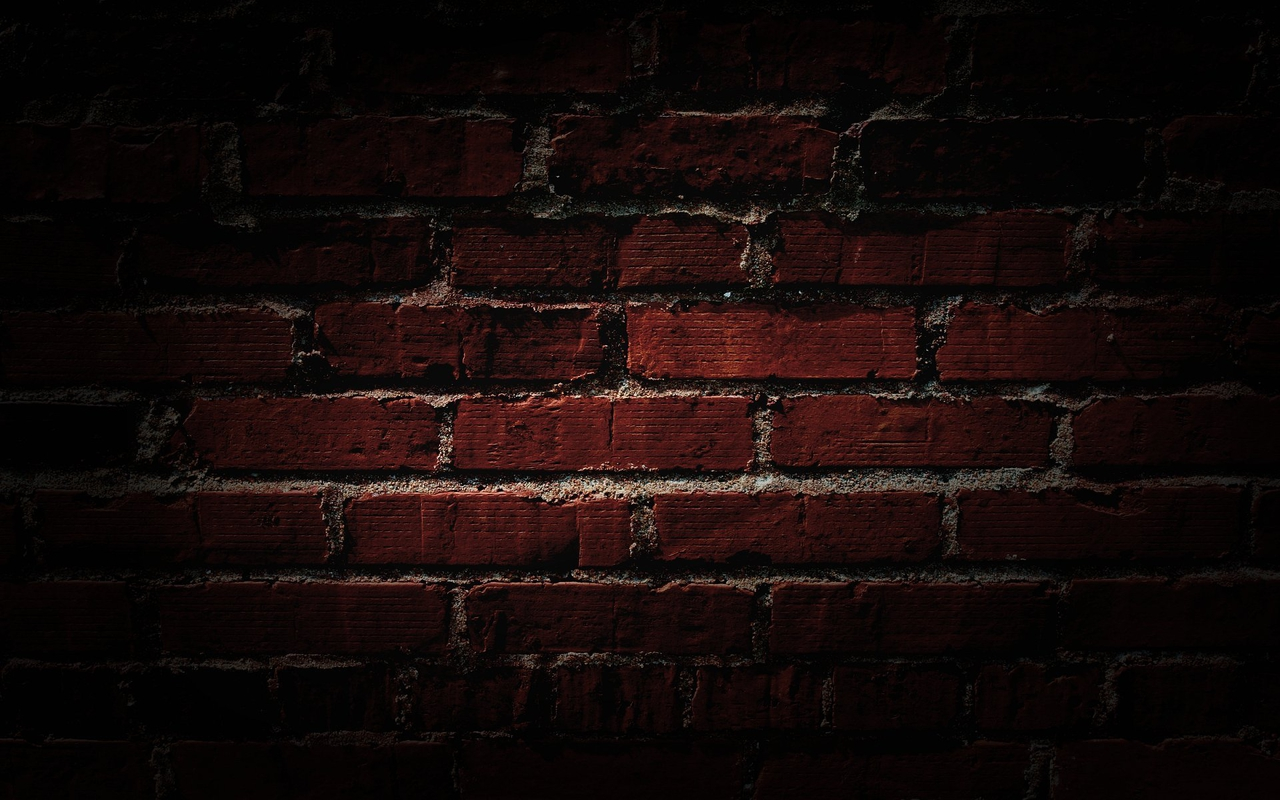 Použité zdroje
HRABAL, Bohumil. Slavnosti sněženek. Praha: Československý spisovatel, 1978, 216 s. 
Bohumil Hrabal. In Wikipedia : the free encyclopedia [online]. St. Petersburg (Florida) : Wikipedia Foundation, 30.5.2005, last modified on 8.1.2012 [cit. 2012-01-09]. Dostupné z WWW: <http://cs.wikipedia.org/wiki/Bohumil_Hrabal>.
Obrázky  [cit. 8.1.2012 ]
http://www.desktopnexus.com/dl/inline/708030/1280x800/wallpaper-1128647.jpg?nocache=597917
http://25.media.tumblr.com/tumblr_l7nhjuDjjz1qcqz19o1_500.jpg
http://www.prague-life.com/media/pics/bohumil-hrabal.jpg
http://www.postriziny.cz/img/fota/pivovar0.jpg
http://www.dobre-knihy.cz/images_obsah/sp1264428098hrabal.jpg